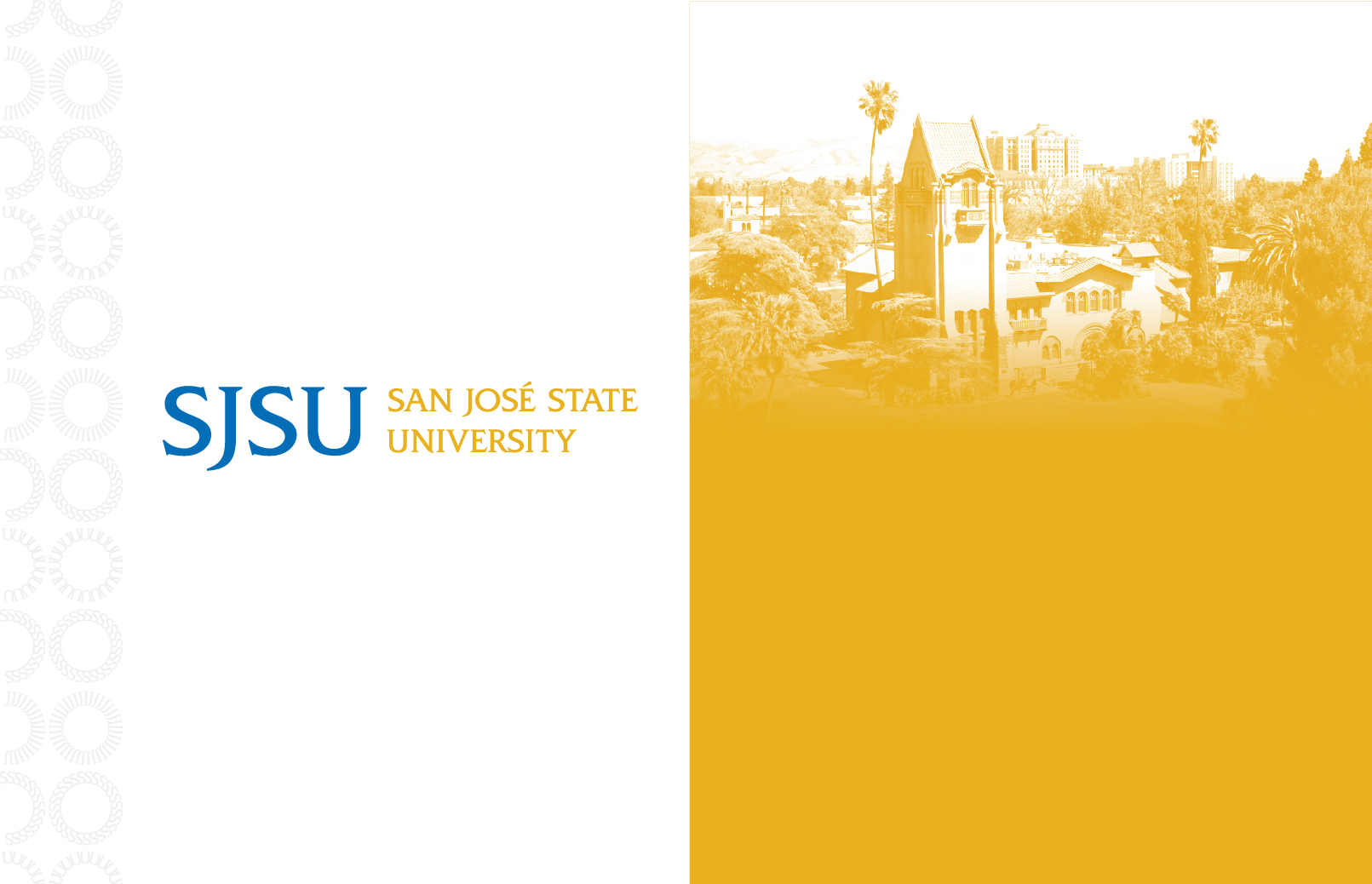 Diversification
B290
Diversification
Diversification:
The entry into product markets in which the firm has had no prior activities, e.g. 
Sprits from beer (Whitbread)
Bricks, coal mining (Hanson)
Computers from HiFi (Sony)
1960s and 1970s saw the rise of the conglomerate (a large, highly diversified firm)
e.g. ITT, Beatrice Foods, Greyhound
Rationale
Poor reasons for diversifying…
Higher Revenue
Not always accompanied by higher profit
Higher profit
Often lower ROE
Risk pooling (predictable cash-flows)
Markets do a better job
Types of Diversification
Related
Lines of business that share some common input, capability, resource, or market
Unrelated
Lines of business have no synergy
Related diversification
When lines of business share some common input, capability, resource, or market:
economies of scale – sharing production capacity (e.g. Bombardier)
economies of scope – sharing / combining capabilities (e.g. Canon, Honda)
Exploiting distinctive competencies (=> a core competence )
Unrelated diversification
When lines of business have no synergy
Exploiting general managerial expertise 
Turning around underperforming firms
Types of Diversification
Related
lines of business that share some common input, capability, resource, or market
Unrelated
No synergies between lines of business

Related is slightly more profitable
Types of Diversification
Unrelated
Related
lines of business that share some common input, capability, resource, or market
Ways of diversifying
Organic
The firm sets up its own operation in the industry into which it wants to move

Through Acquisition
The firm buys an existing firm in the industry into which it wants to move
IBM mainframe and peripherals
3274 Terminal 
controller
3705 Communications 
controller
3083 CPU
3880 DASD
(12GB)
3800 page
printer
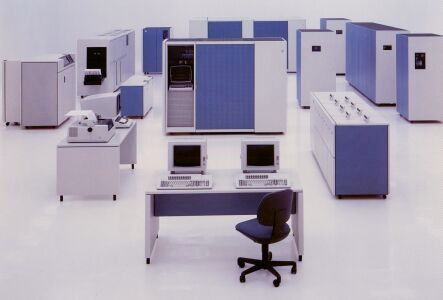 4332 line 
printer
4380 
Cartridge 
tape
drives
3284 dot 
matrix 
printer
3278, 3178 Displays
http://www-1.ibm.com/ibm/history/exhibits/mainframe/mainframe_album.html
Platter
Motor
CRT
Disc. Elec. Comp
Vertical Integration
The mainframe value chain
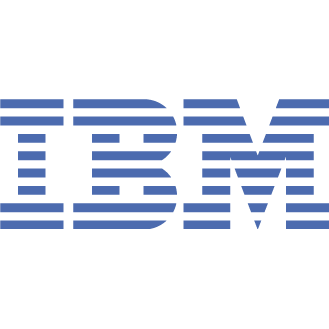 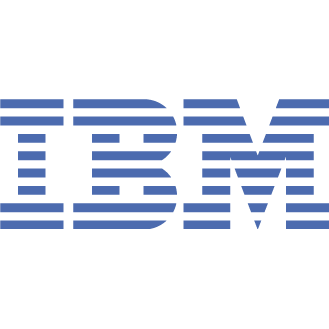 Memory
CPU
Disk
Monitor
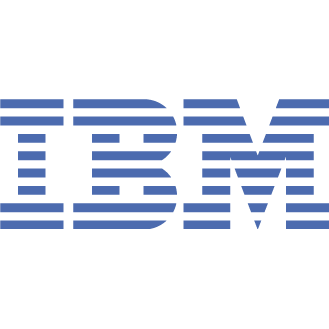 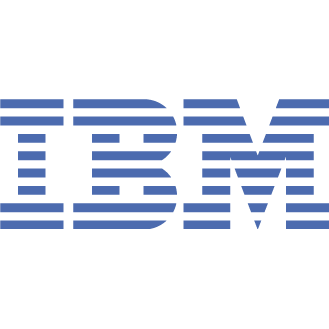 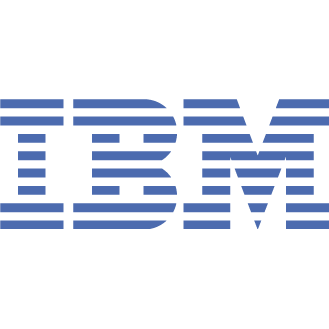 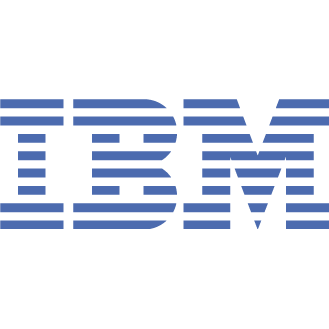 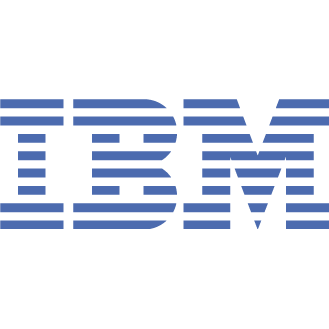 Mainframe
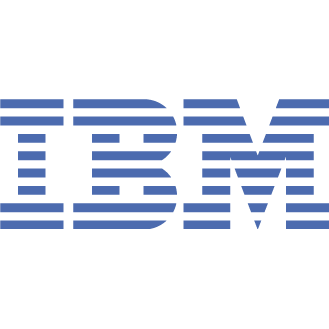 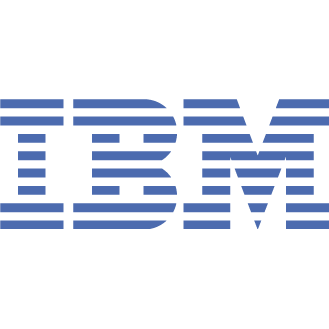 B2B  Distribution
Retail Distribution
Business Customer
Consumer
Platter
Motor
CRT
Disc. Elec. Comp
Vertical Integration
The ‘IBM’ PC value chain
Memory
CPU
Disk
Monitor
CDRom
P.C.
B2B  Distribution
Retail Distribution
IBM
IBM
Business Customer
Consumer
Platter
Motor
CRT
Disc. Elec. Comp
Vertical Integration
The ‘IBM’ PC value chain
IBM
Seagate
Connor
IBM
Intel
NEC
IBM
Intel
AMD
Memory
CPU
Disk
Monitor
CDRom
P.C.
B2B  Distribution
Retail Distribution
IBM
IBM
Business Customer
Consumer
Platter
Motor
CRT
Disc. Elec. Comp
Sony’s related diversification
Vertical Integration
The ‘IBM’ PC value chain
Sony
Sony
IBM
Seagate
Connor
IBM
Intel
NEC
IBM
Intel
AMD
Memory
CPU
Disk
Monitor
CDRom
Sony
Sony
P.C.
TV
HiFi
Sony
Sony
B2B  Distribution
Retail Distribution
IBM
IBM
Business Customer
Consumer
3
6
10
Cost of coordination
Conglomerates and Unrelated diversification
Cost
2
3
4
Number of bus. units
Related diversification
Cost
Number of bus. units
Coordination problems
“I tried to review each plan in great detail. This effort took untold hours and placed a tremendous burden on the corporate executive office.  
	After a while I began to realize that no matter how hard we would work we could not achieve the necessary in-depth understanding of the 40-odd business unit plans.”
	Reg Jones, CEO, General Electric, 1972 to 1981
Returns to Diversification
Conglomerates’ shares generally trade for less than the value of the component businesses
The “Conglomerate Discount”

(Most large acquisitions don’t make money for the acquiring firm)
Summary
Diversification creates coordination costs
Related diversification 
More profitable than unrelated diversification
Should exploit economies of scale 
common productive capacity, markets or inputs, 
or economies of scope
exploiting a distinctive competence
Unrelated diversification
“Fixing” underperforming firms
Not for appropriate 
For risk pooling alone
Top line growth at the expense of profits
Bottom line growth at the expense of RoE
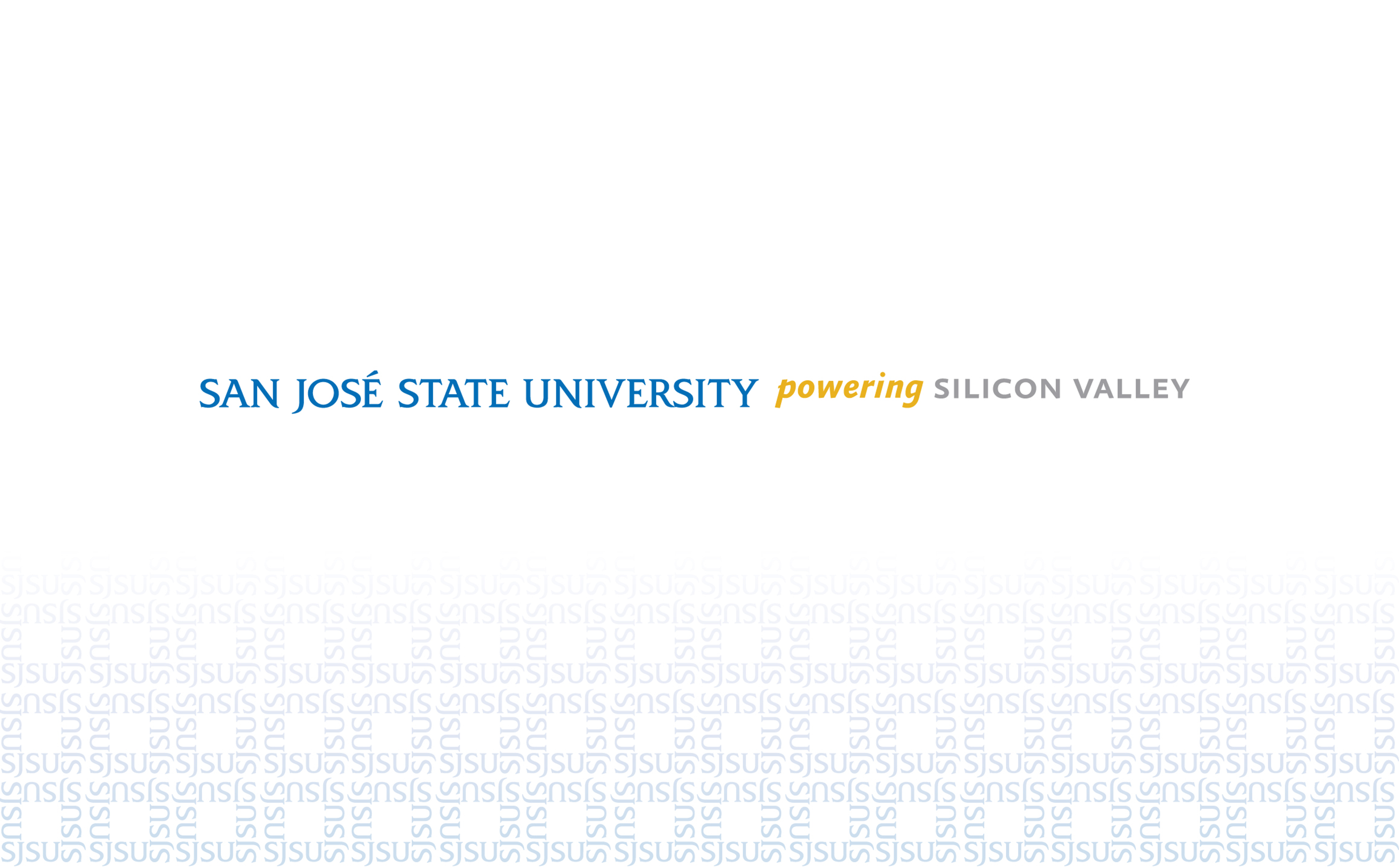